Human Brain
4 Major Regions
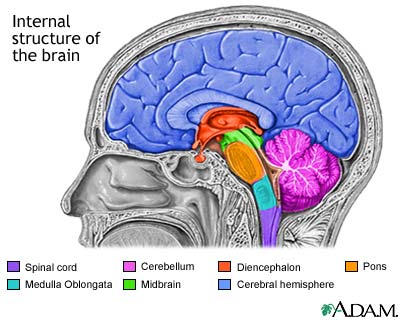 Cerebral Hemispheres
Diencephalon
Brain stem
Cerebellum
1. Cerebral Hemispheres (Cerebrum)
L & R hemispheres
Corpus callosum: large fiber tract; connects 2 hemispheres
Lobes: major regions (named for cranial bones)
Parietal, frontal, occipital, temporal
Gyri (gyrus) = elevated ridges of tissue
Sulci (sulcus) = shallow grooves
Fissures = deeper grooves, separate large regions of brain
Motor & sensory function: opposite hemispheres
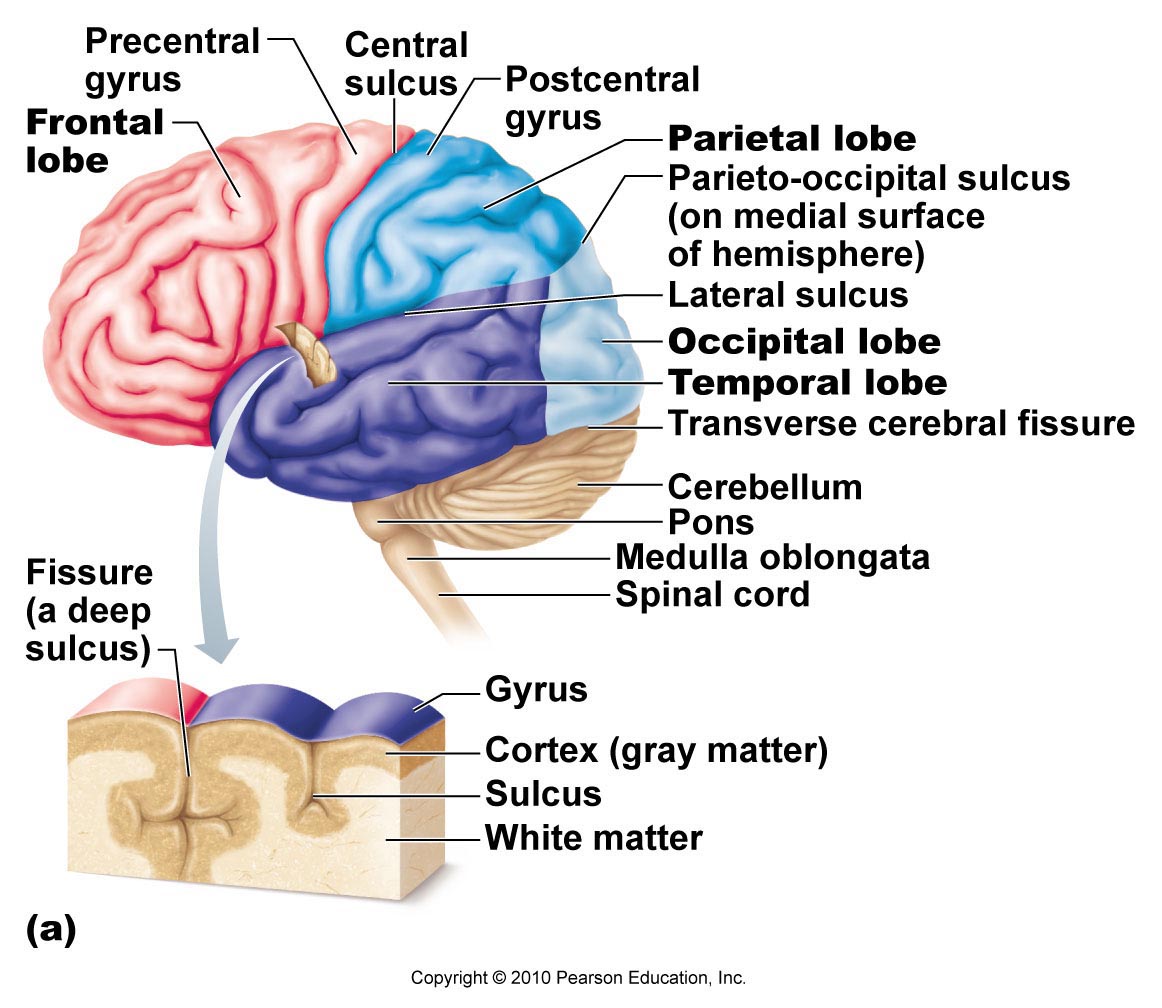 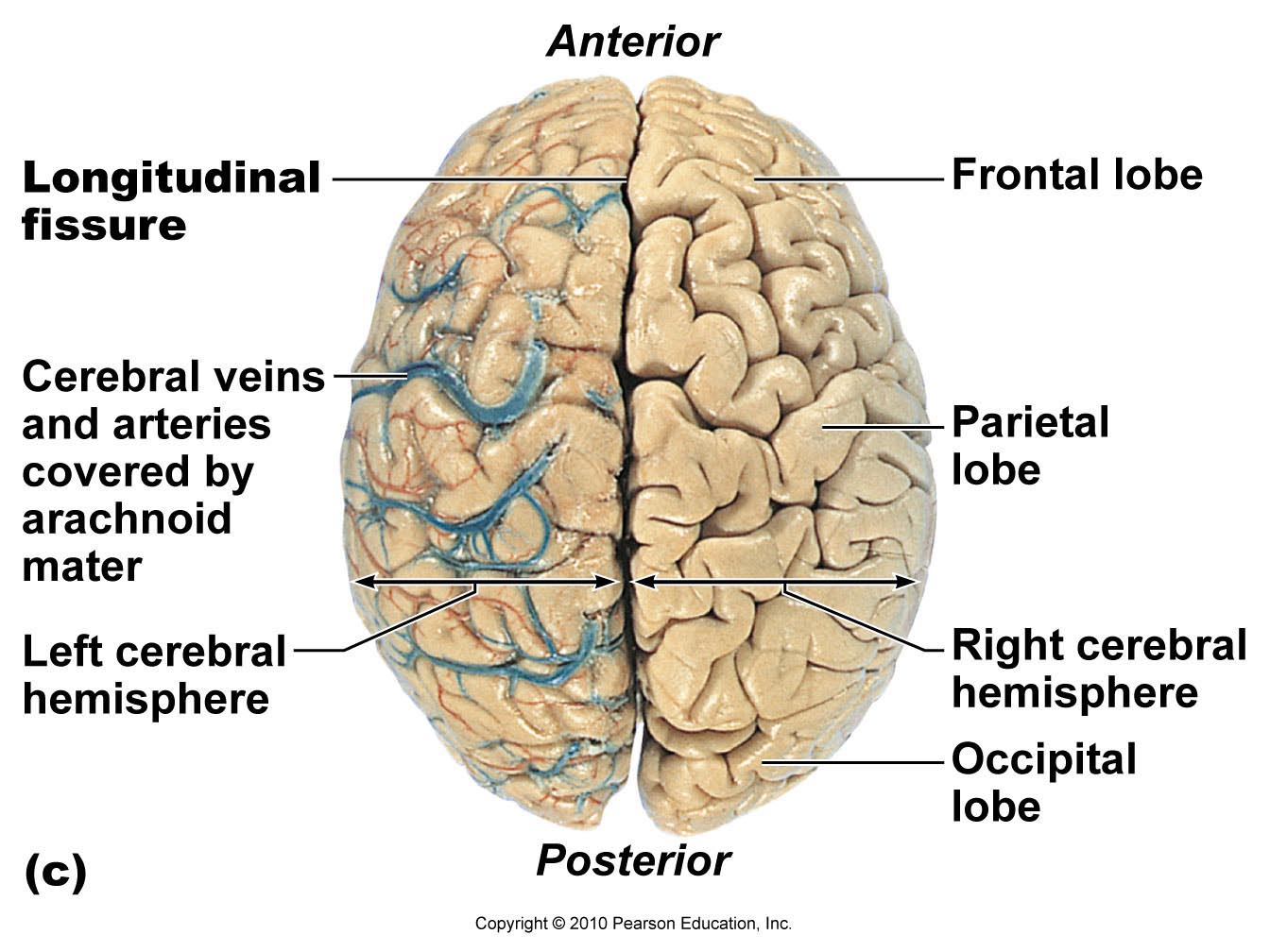 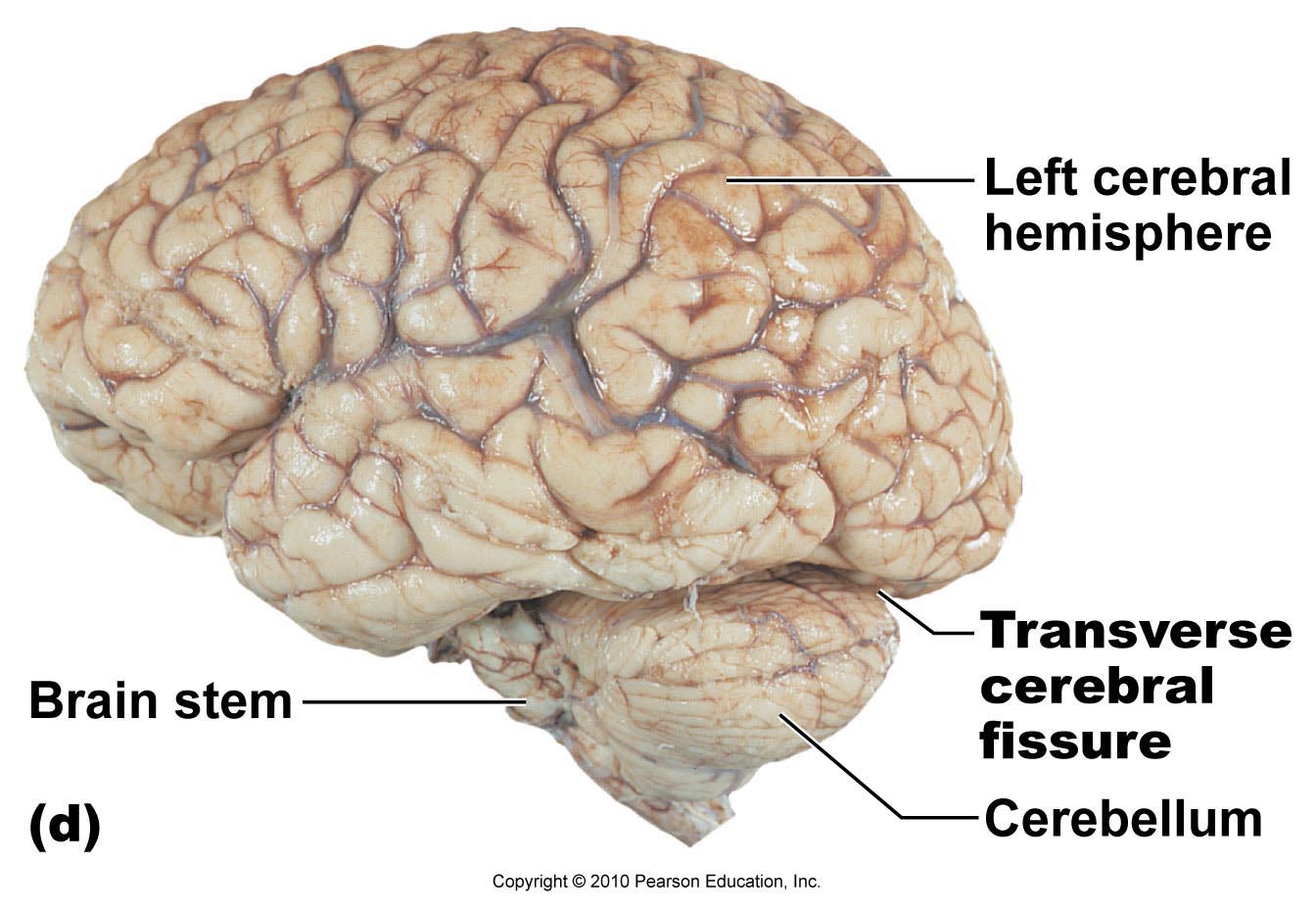 Cerebral Cortex
Grey matter
“Executive suite” → conscious mind
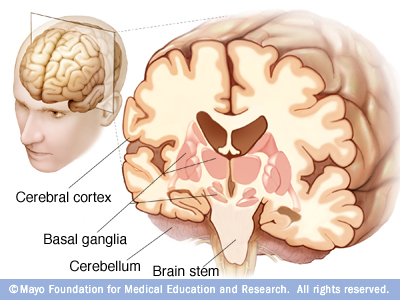 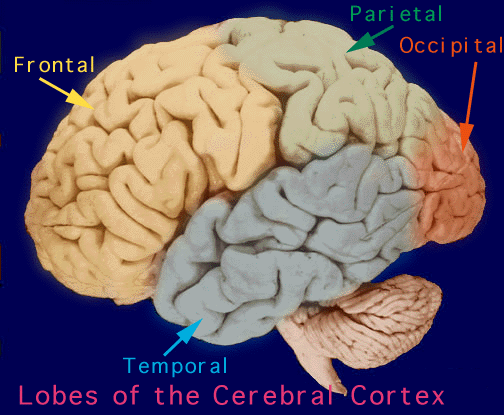 Functions of the Major Lobes
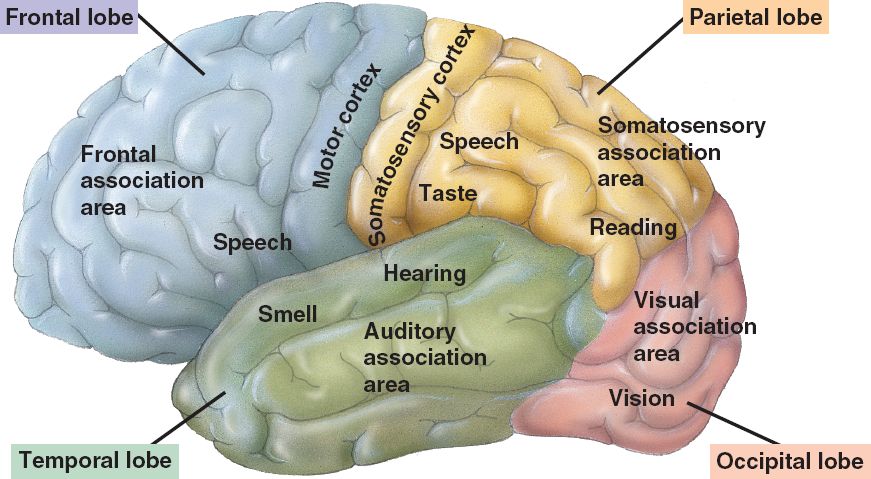 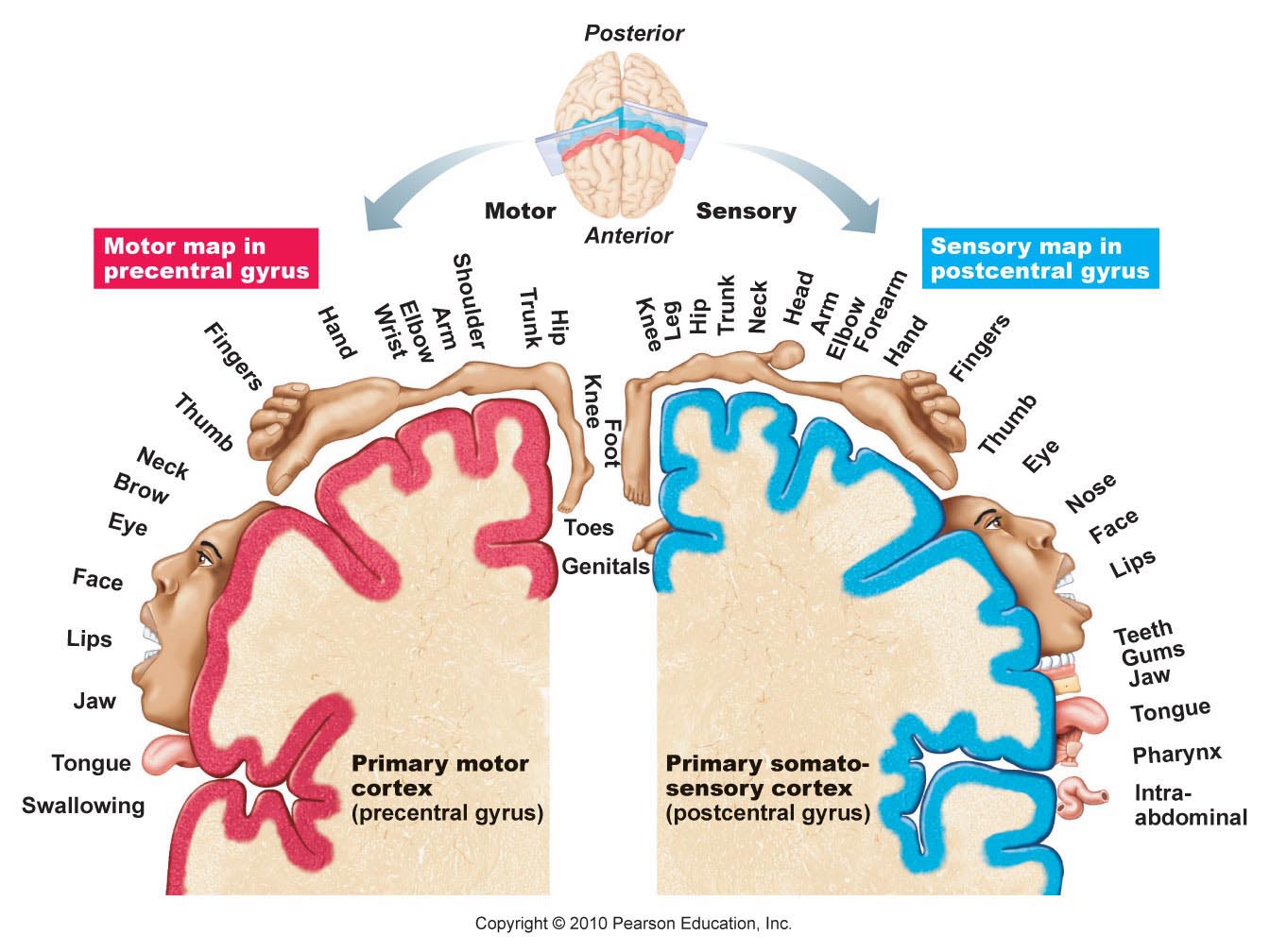 2. Diencephalon (interbrain)
3 main structures:
Thalamus: relay station for incoming info
Hypothalamus:
Autonomic control center (heart rate, BP, digestion)
Emotional response (limbic system)
Body temperature regulation
Regulate food intake
Sleep-wake cycles
Control endocrine system → pituitary gland at base
Epithalamus: pineal gland (sleep-wake cycle)
Diencephalon
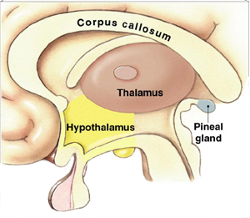 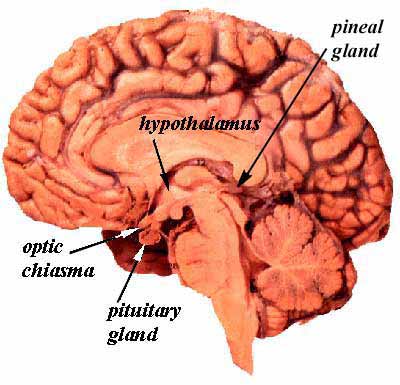 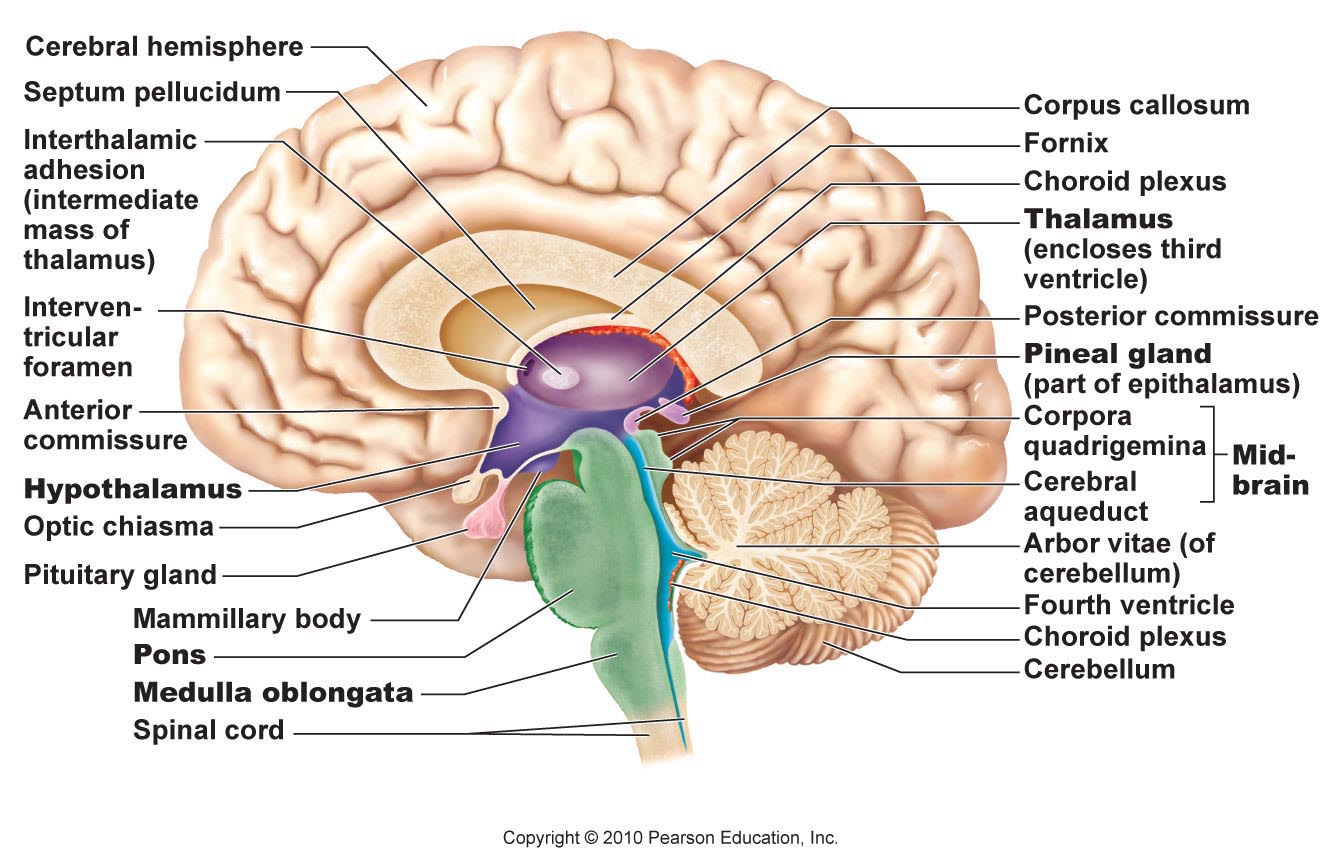 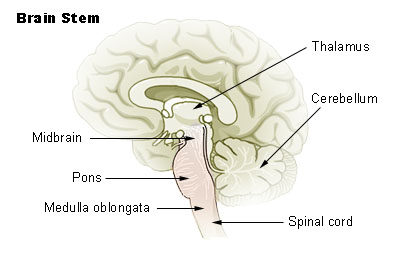 3. Brain Stem
Programmed, automatic behaviors for survival
3 regions:
Midbrain: vision, hearing, reflex
Pons: breathing
Medulla oblongata: heart rate, BP, breathing, swallowing, vomiting, coughing, sneezing
Brain Stem
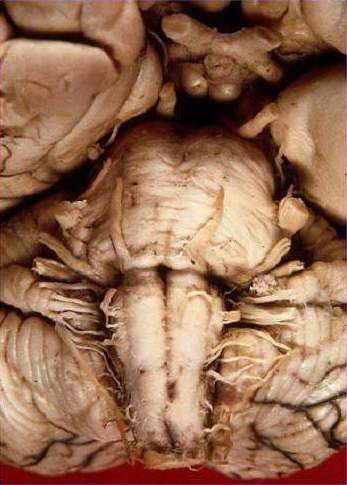 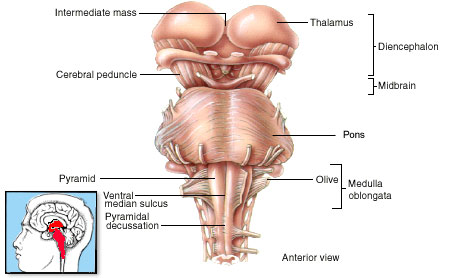 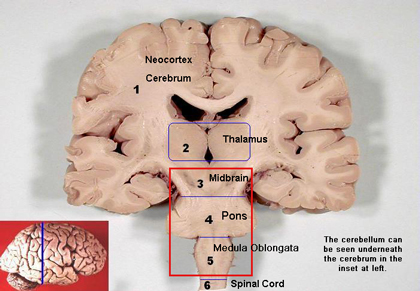 4. Cerebellum
Balance, equilibrium, timing of skeletal muscle activity
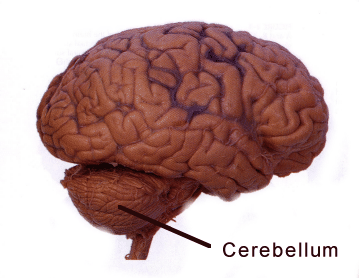 Protection of CNS
Meninges: connective tissue covering CNS structures
Dura mater (leathery outer), arachnoid mater (web-like middle), pia mater (surface of brain)
Meningitis: inflammation of meninges; bacterial or viral infection
Cerebrospinal fluid (CSF): watery cushion to protect NS from trauma
Lumbar (spinal) tap – test for infection, tumors, multiple sclerosis
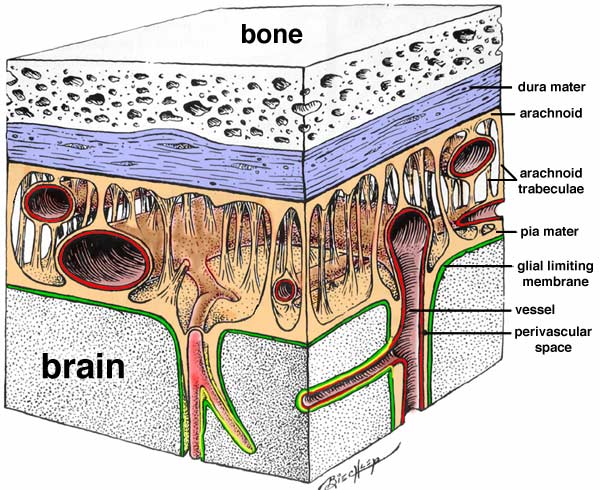 Meningitis
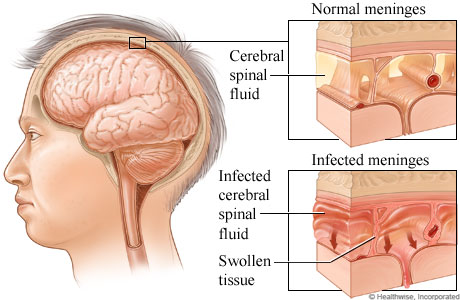 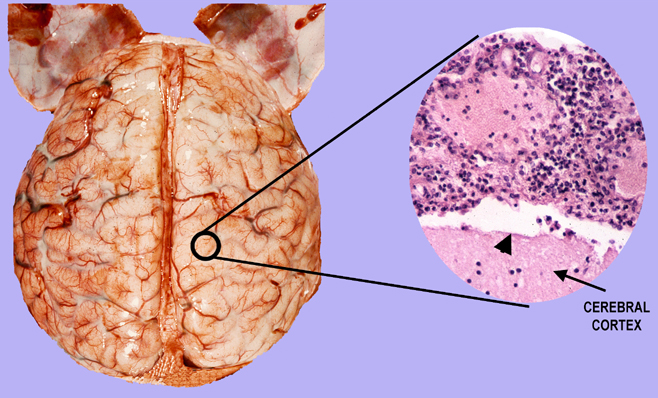 Symptoms of Meningitis
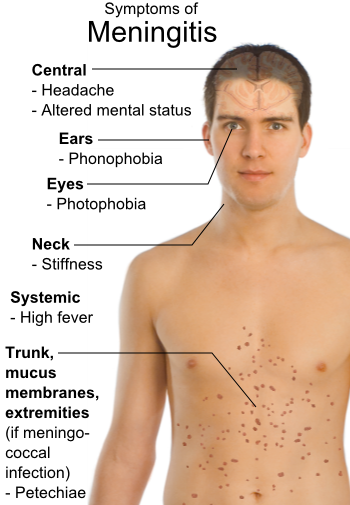 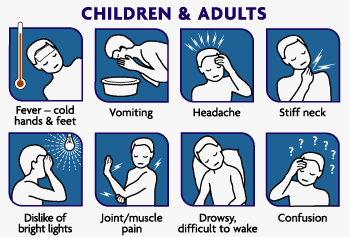 Treatment for Meningitis
Bacterial → antibiotics
Herpes meningitis → antiviral meds
IV fluids
Prevention: vaccines for bacterial infections (HiB)
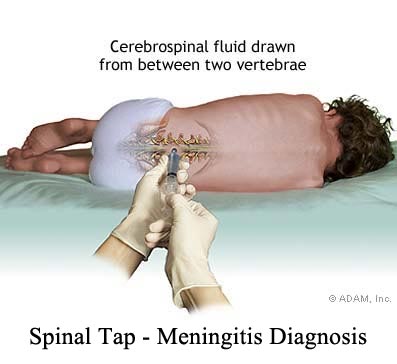 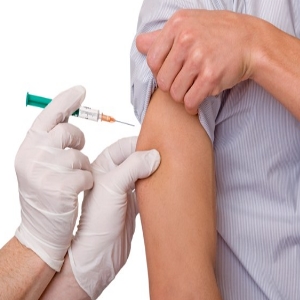 Blood-Brain Barrier: endothelial cells in capillaries prevent substances from crossing into brain
NO:
YES:
Urea
Toxins
Proteins
White blood cells
Bacteria
Most drugs
Water
Glucose
Amino acids
Gases
Fat-soluble substances
Some drugs: anesthetics, alcohol, nicotine
The Nervous System
Nervous System
Master controlling and communicating system
Basic Functions
Sensory input – gather information
Integration – process and interpret sensory input
Motor output – response by muscles and glands
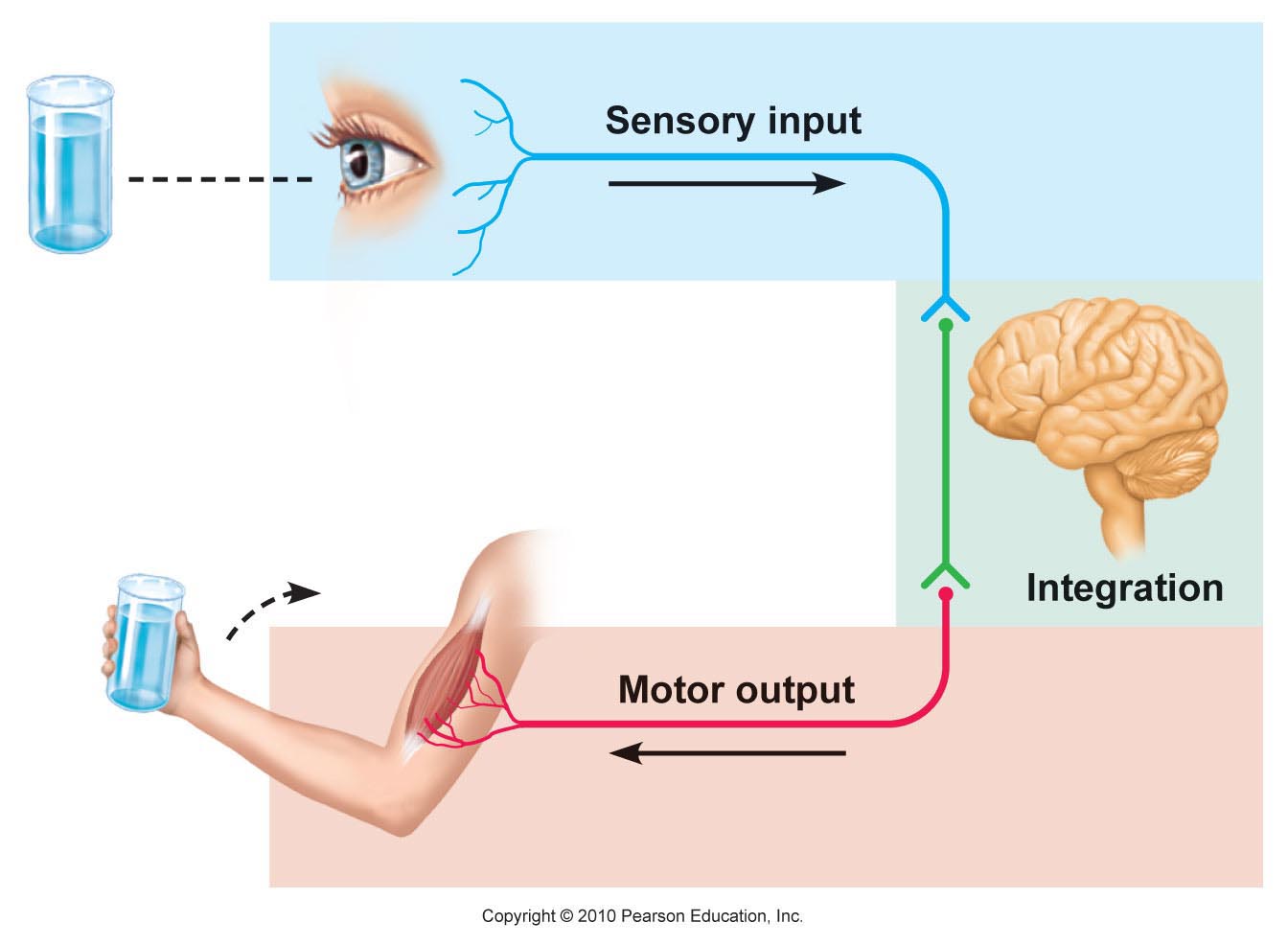 Organization
Central Nervous System (CNS)
Brain & spinal cord
Integrative and control centers
Peripheral Nervous System (PNS)
Nerves (spinal nerves, cranial nerves)
Communication lines between CNS and rest of body
Two Divisions:
Sensory (afferent) Division: Sensory receptors → CNS
Motor (efferent) Division: CNS → effectors (muscles & glands)
Motor Division
Somatic nervous system (voluntary) – control skeletal muscles
Autonomic nervous system (ANS) (involuntary) – regulate smooth muscles, cardiac, glands
Subdivisions: sympathetic & parasympathetic
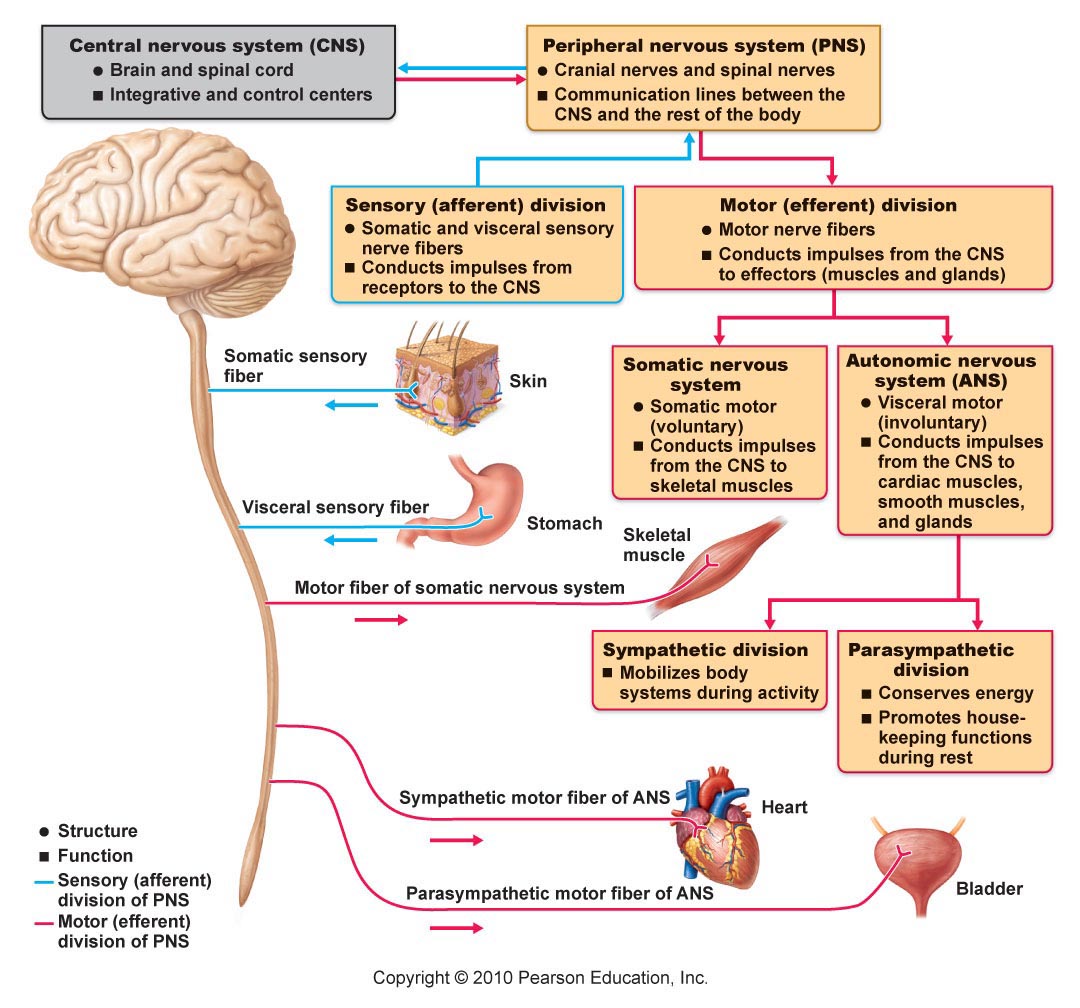 Nervous Tissue
Neurons (nerve cells) - transmit message

Anatomy:
Cell body – contains nucleus; metabolic center
Dendrite – fiber that conveys messages toward cell body
Axon – conduct nerve impulses away from the cell body
Axon terminals – end of axon; contain neurotransmitters & release them
Synaptic cleft/synapse – gap between neurons
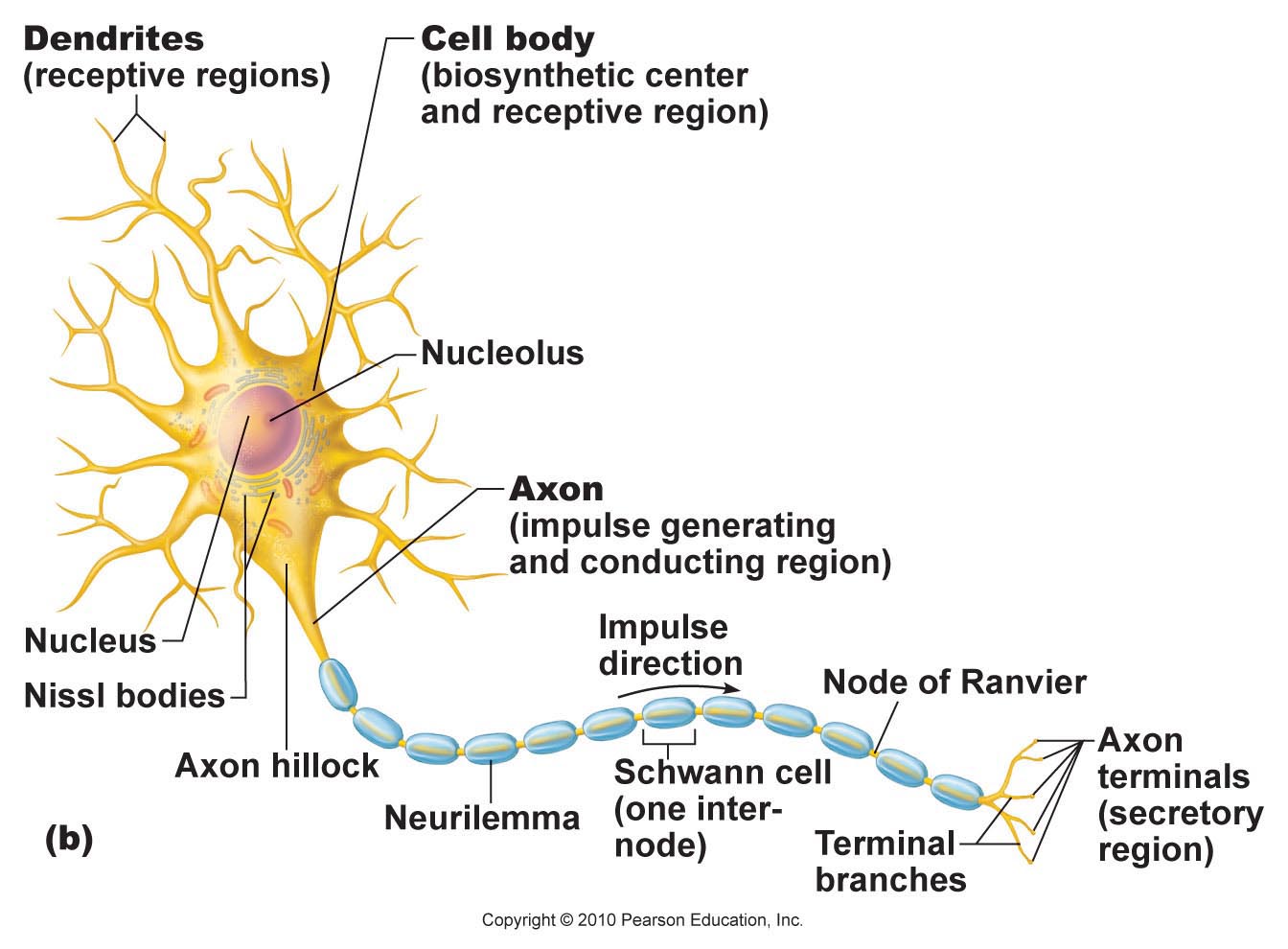 Nervous Tissue
Supporting cells (Neuroglia)
CNS: astrocytes, microglia, ependymal cells, oligodendrocytes
barrier between capillaries and neurons
protect neurons
immune/defense
line brain and spinal cord cavities
wrap nerve fibers
produces myelin sheaths (covering)
PNS: Schwann cells, satellite cells
surround large neurons
protect & cushion
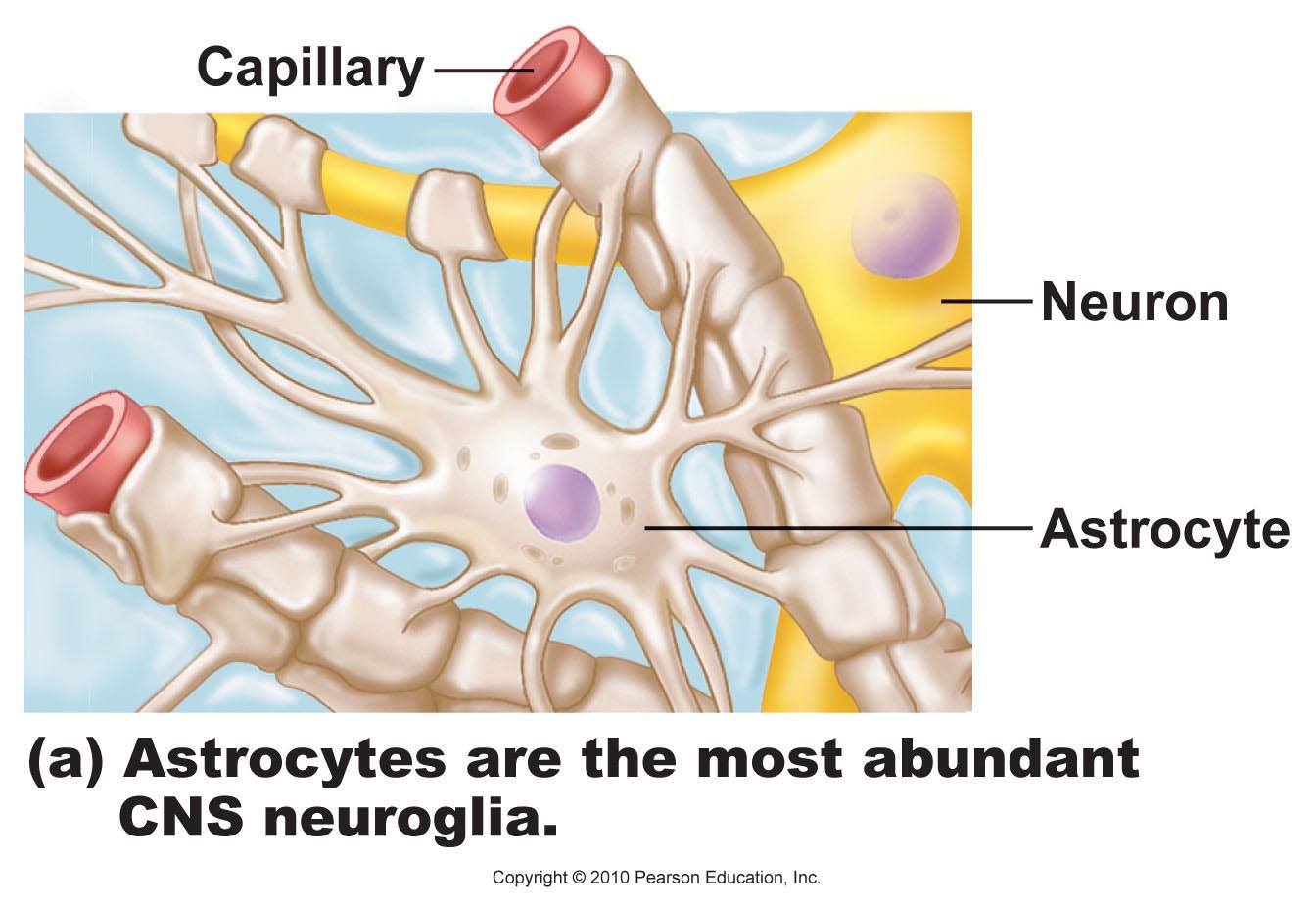 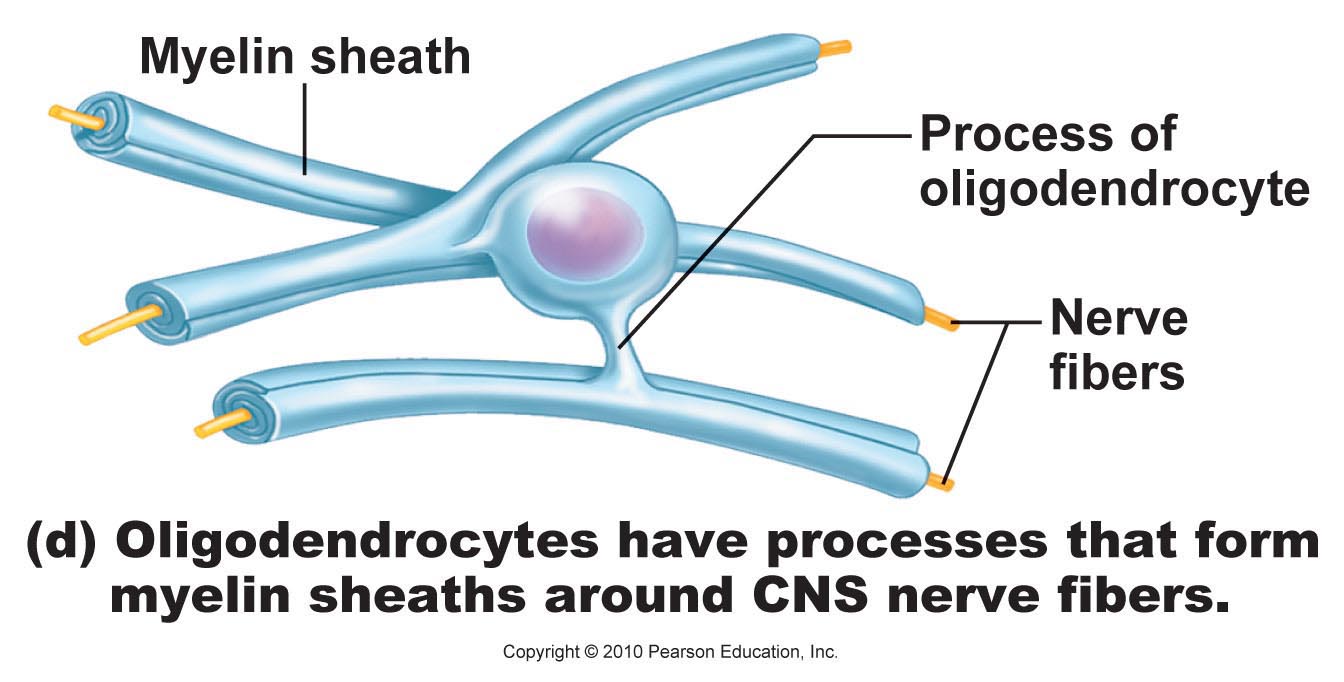 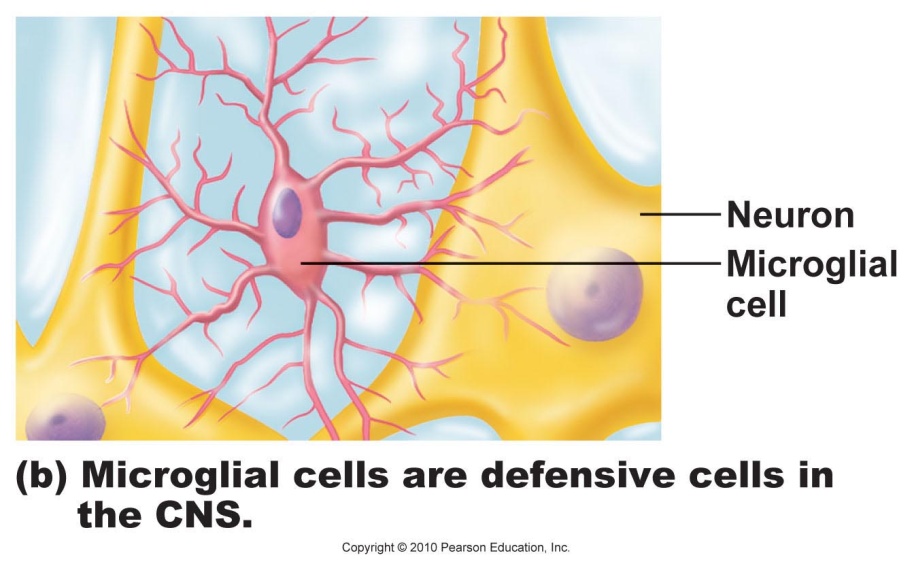 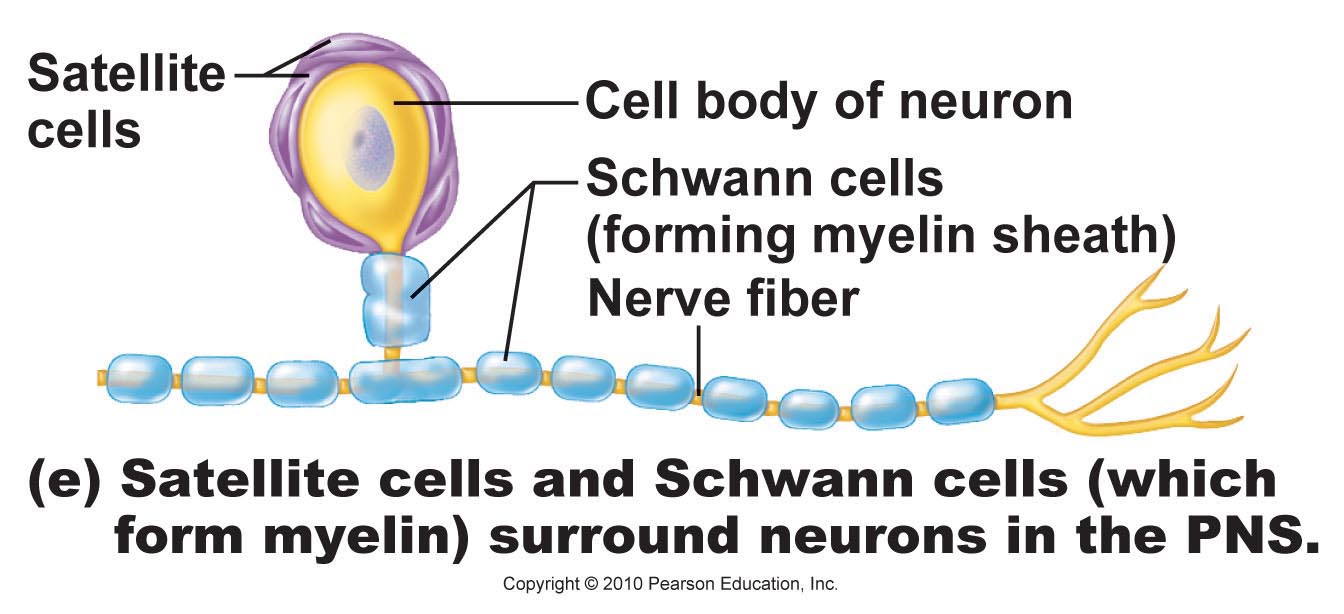 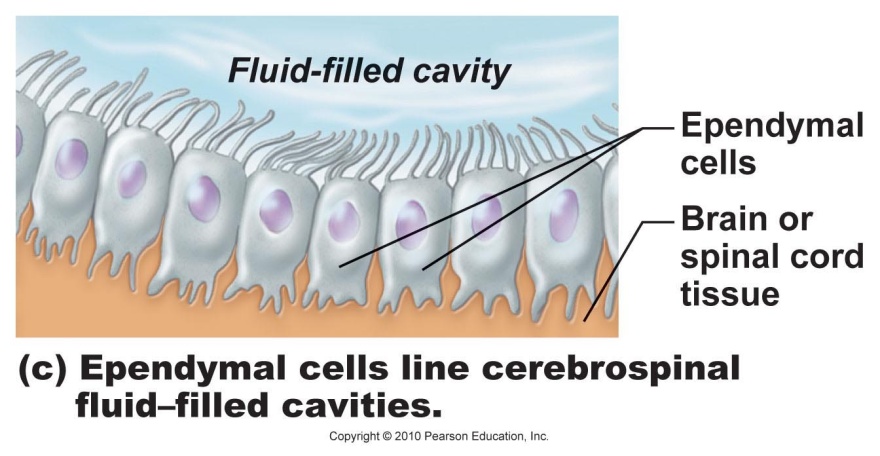 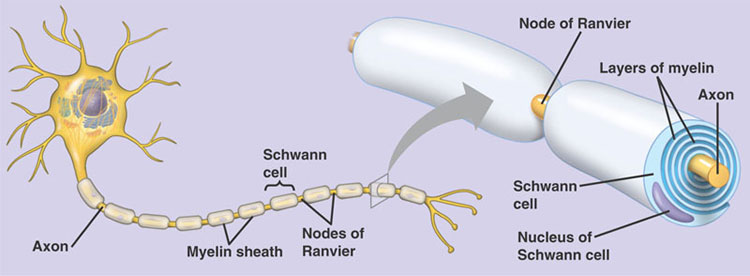 Myelin: whitish, fatty material that covers nerve fibers to speed up nerve impulses
Schwann cells: surround axons and form myelin sheath
Myelin sheath: tight coil of wrapped membranes
Nodes of Ranvier: gaps between Schwann cells
Ganglia: collections of cell bodies
Bundles of nerve fibers = tracts (CNS) or nerves (PNS)
White matter: dense collections of myelinated fibers
Gray matter: unmyelinated fibers & cell bodies
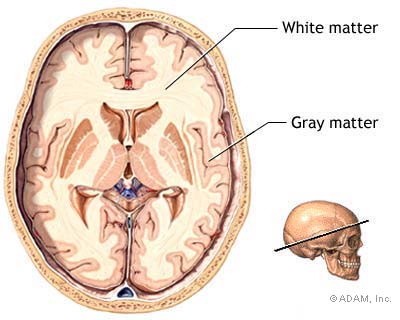 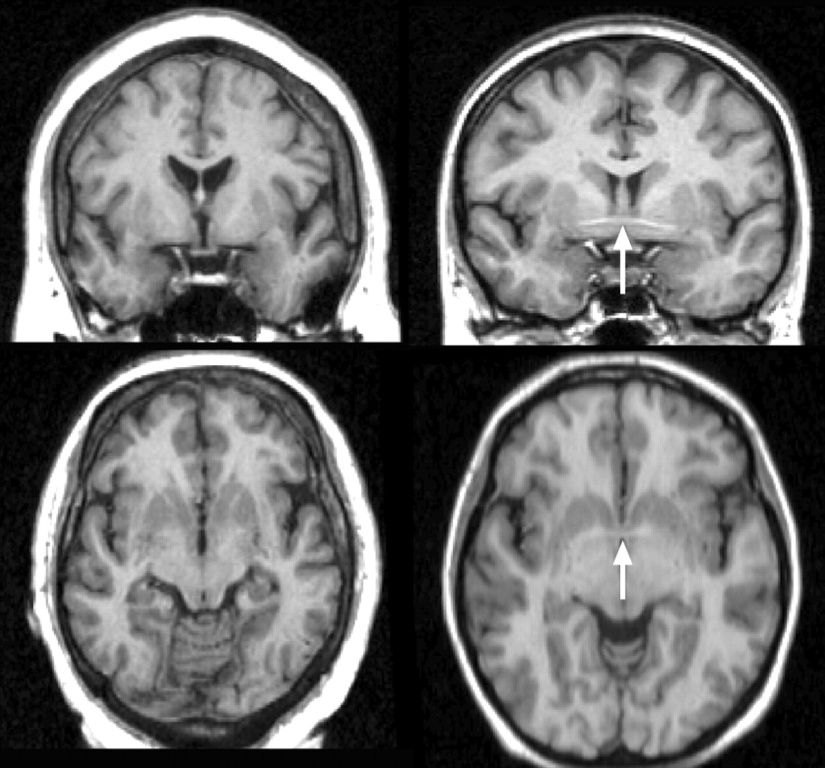 ItIt’It’s a Mad, Mad, Mad Neuron
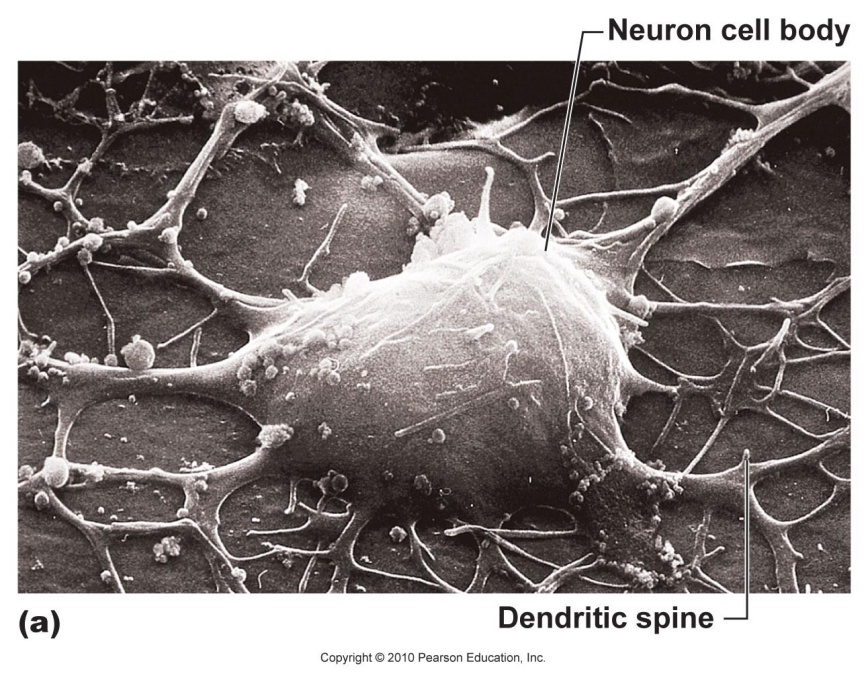 Classification of Neurons
Functional Classification: direction nerve impulse is traveling
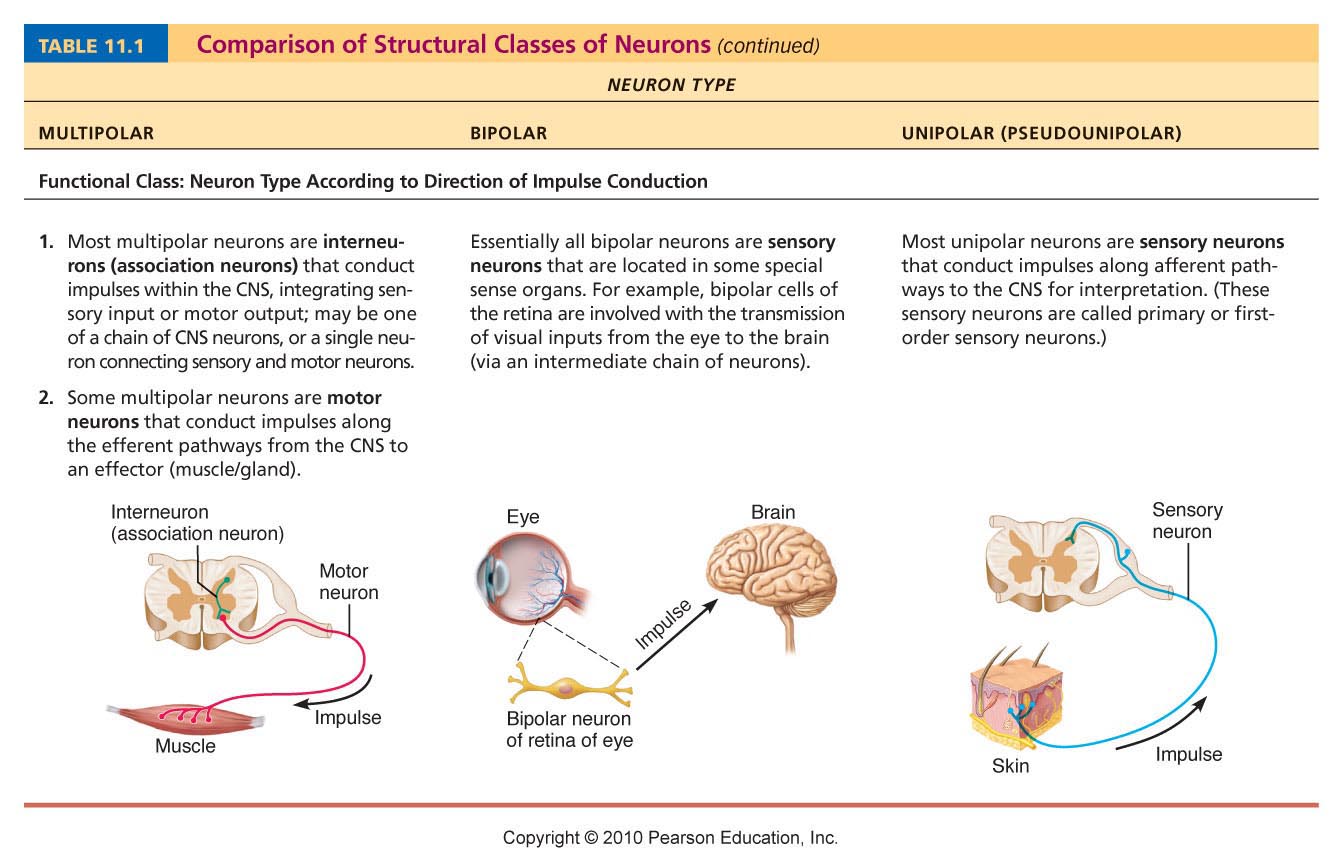 Structural Classification: # processes extending from cell body
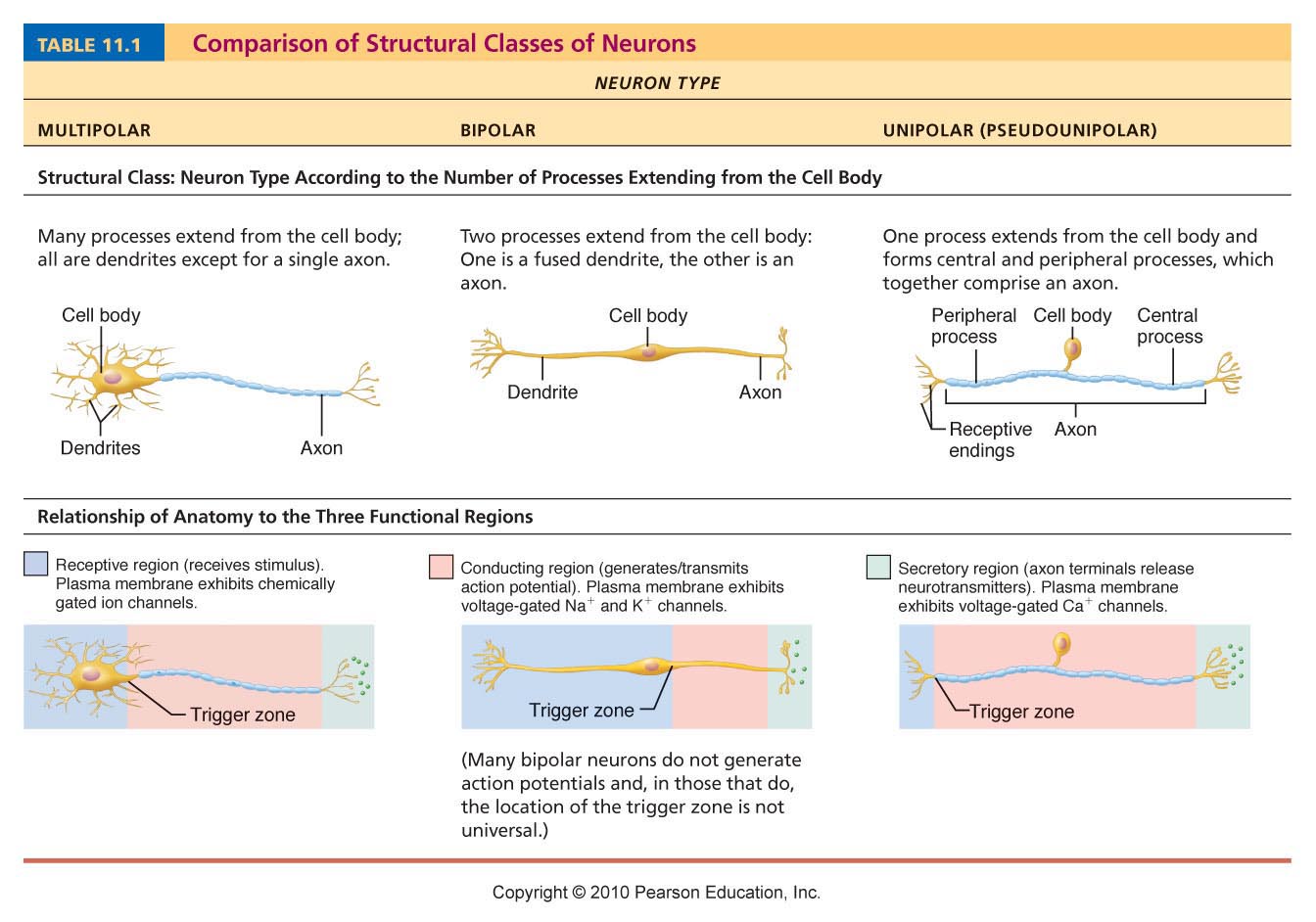 Nerve Impulses
Neuron Function
Irritability: ability to respond to stimulus & convert to nerve impulse
Conductivity: transmit impulse to other neurons, muscles, or glands
Exciting a Neuron:
Cell membrane at rest = polarized
Na+ outside cell, K+ inside cell
Inside is (-) compared to outside
Stimulus → excited neuron (Na+ rushes in) → becomes depolarized
Depolarization activates neuron to transmit an action potential (nerve impulse)
All-or-none response
Impulse conducts down entire axon
K+ diffuses out → repolarization of membrane
Na+/K+ ion concentrations restored by sodium-potassium pump (uses ATP)
Resting membrane potential (-70mV)
Gated Ion Channels (Na+ and K+)
Depolarization
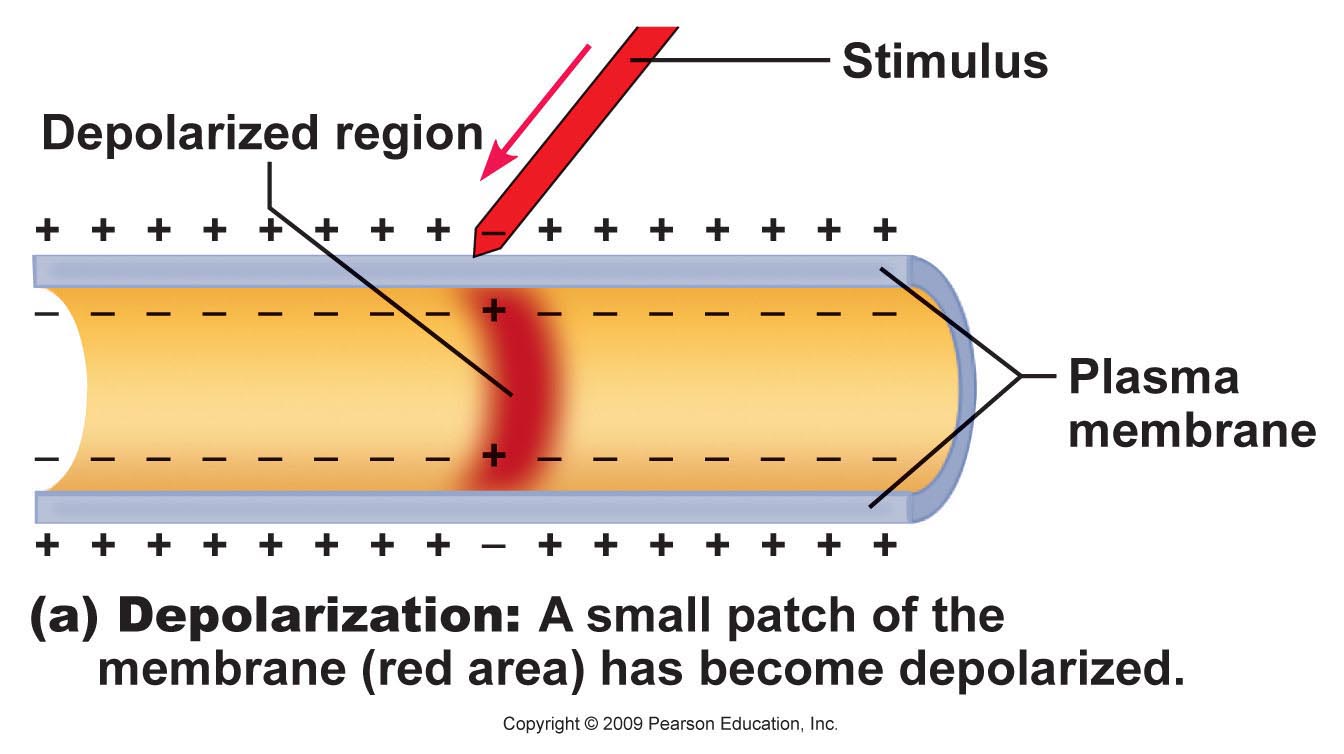 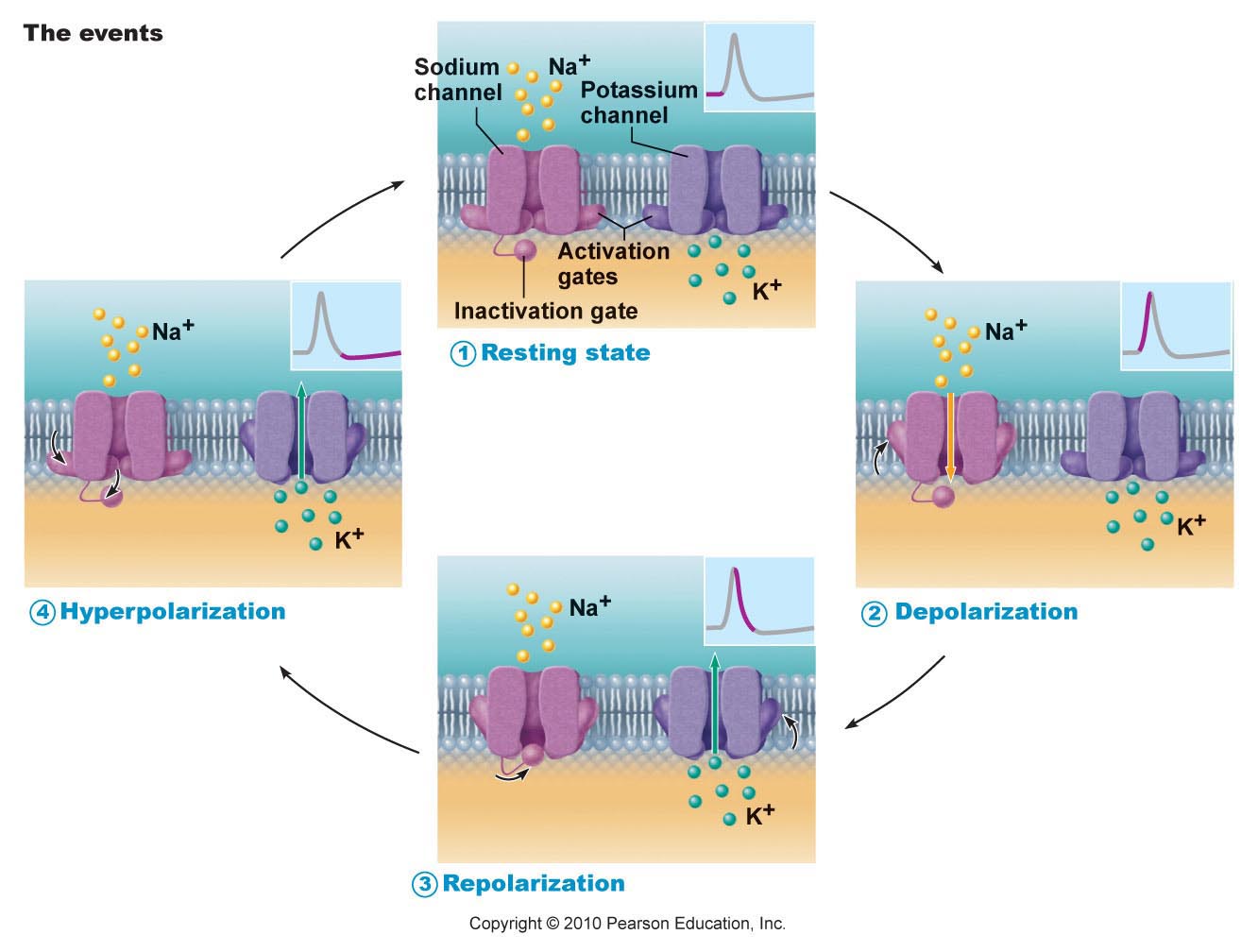 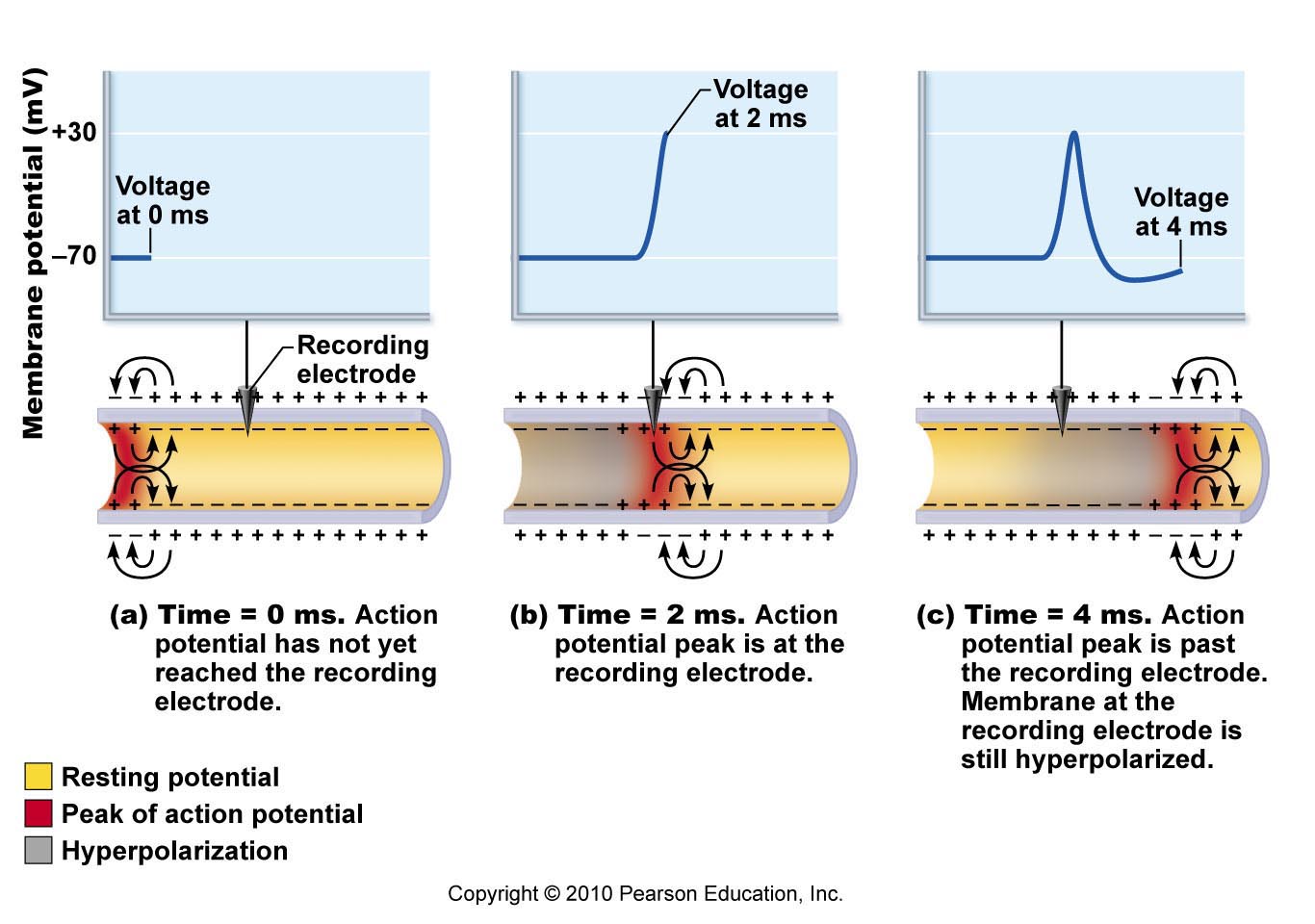 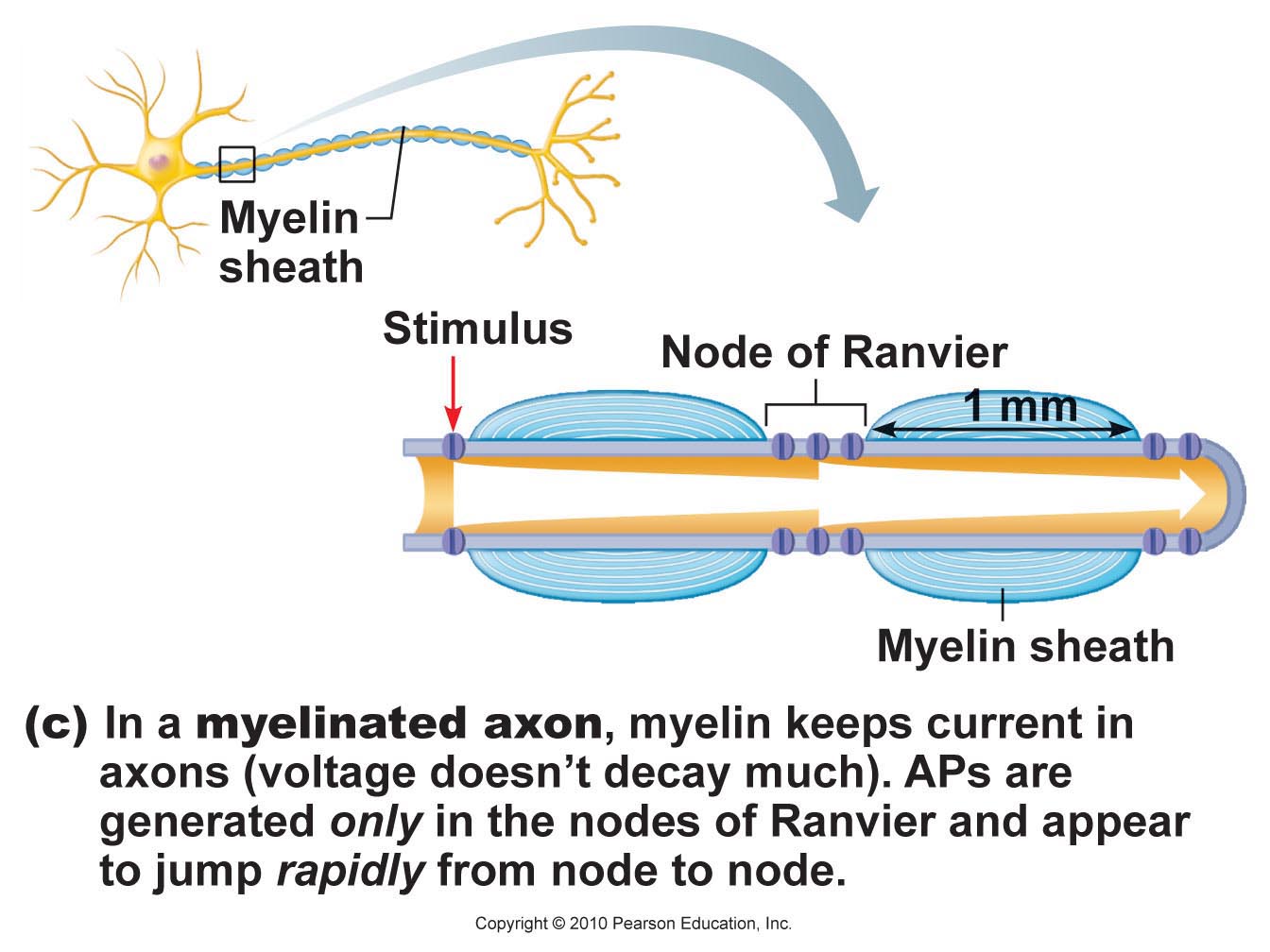 Saltatory conduction: electrical signal jumps from node to node along myelinated axon (30x faster!)
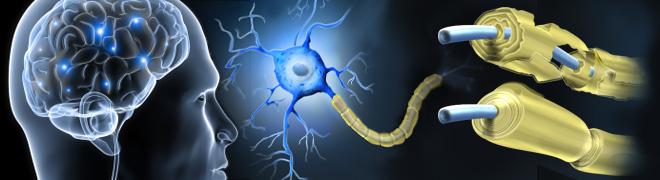 Multiple Sclerosis (MS)
Autoimmune disease
Myelin sheaths destroyed → reduced to hardened lesions (scleroses)
Blindness, muscle weakness, speech disturbance, urinary incontinence
Treatment: interferons, glatiramer (hold off attacks)
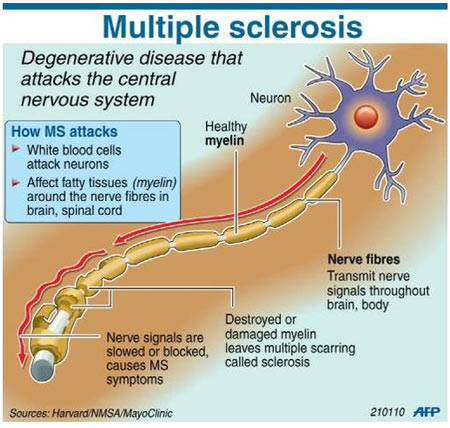 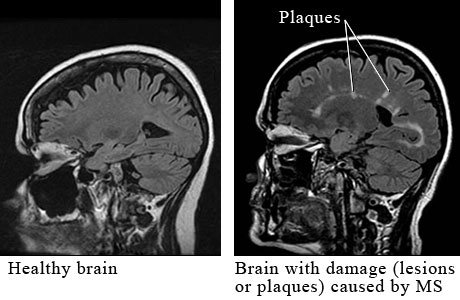 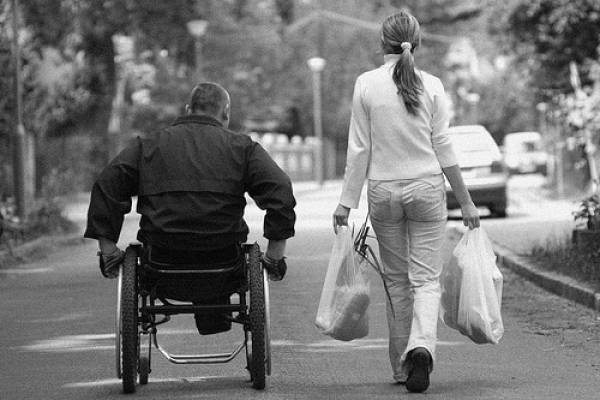 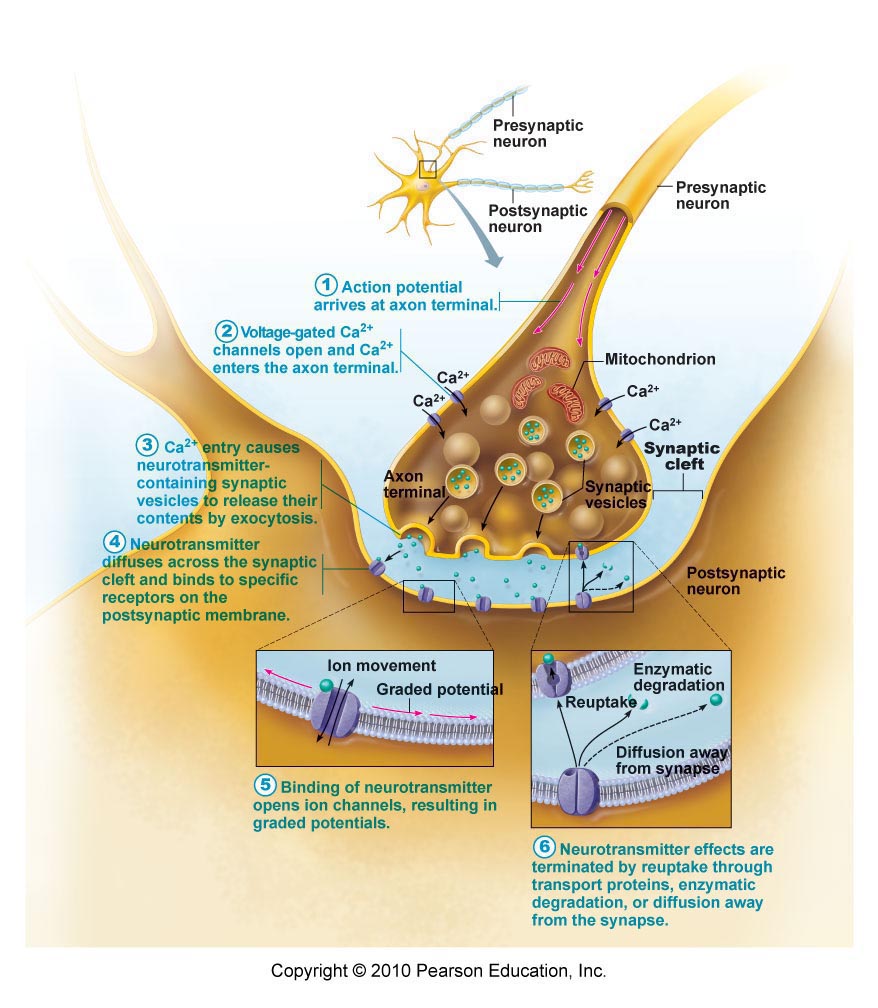 Nerve Conduction
Action potential reaches axon terminal → vesicles release neurotransmitters (NT) into synaptic cleft
NT diffuse across synapse → bind to receptors of next neuron
Transmission of a nerve impulse = electrochemical event
Neuron Talk
Neurotransmitters
50+ identified
Excitatory: cause depolarization
Inhibitory: reduce ability to cause action potential
Eg. acetylcholine, serotonin, endorphins
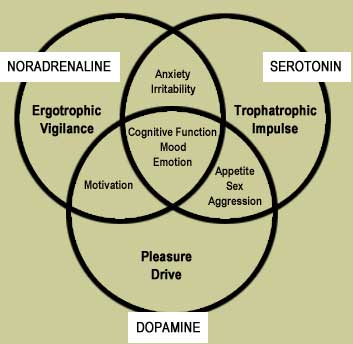 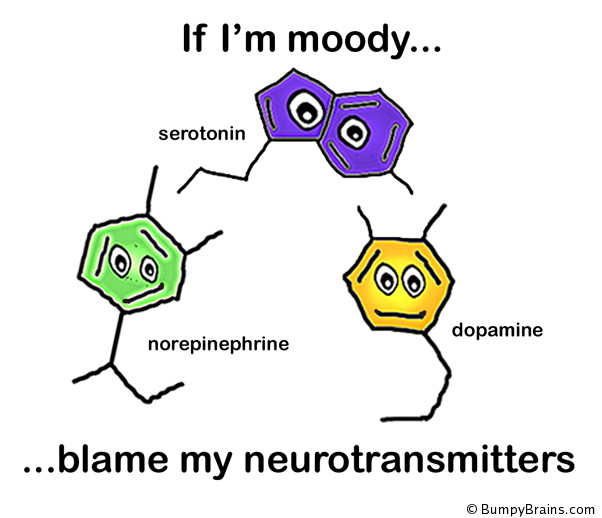 Mouse Party
Neurotransmitters
Neurotransmitter
Action
Affected by:
Acetylcholine
muscle contraction
botulism, curare (paralytic), nicotine
Dopamine
“feeling good”
cocaine, amphetamines
Serotonin
sleep, appetite, nausea, mood, migraines
Prozac, LSD, ecstasy
Endorphins
inhibit pain
morphine, heroin, methadone
GABA
main inhibitory NT
alcohol, Valium, barbiturates
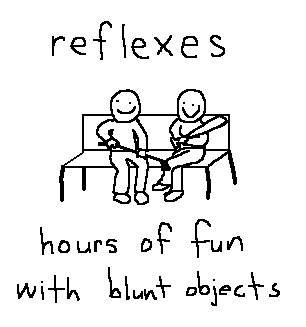 Reflexes
Rapid, predictable, involuntary responses to stimuli

Somatic Reflexes: stimulate skeletal muscles
Eg. jerking away hand from hot object
Autonomic Reflexes: regulate smooth muscles, heart, glands
Eg. salivation, digestion, blood pressure, sweating
Reflex Arc (neural pathway)
Five elements:
Receptor – reacts to stimulus
Sensory neuron
CNS integration center
Motor neuron
Effector organ – muscle or gland
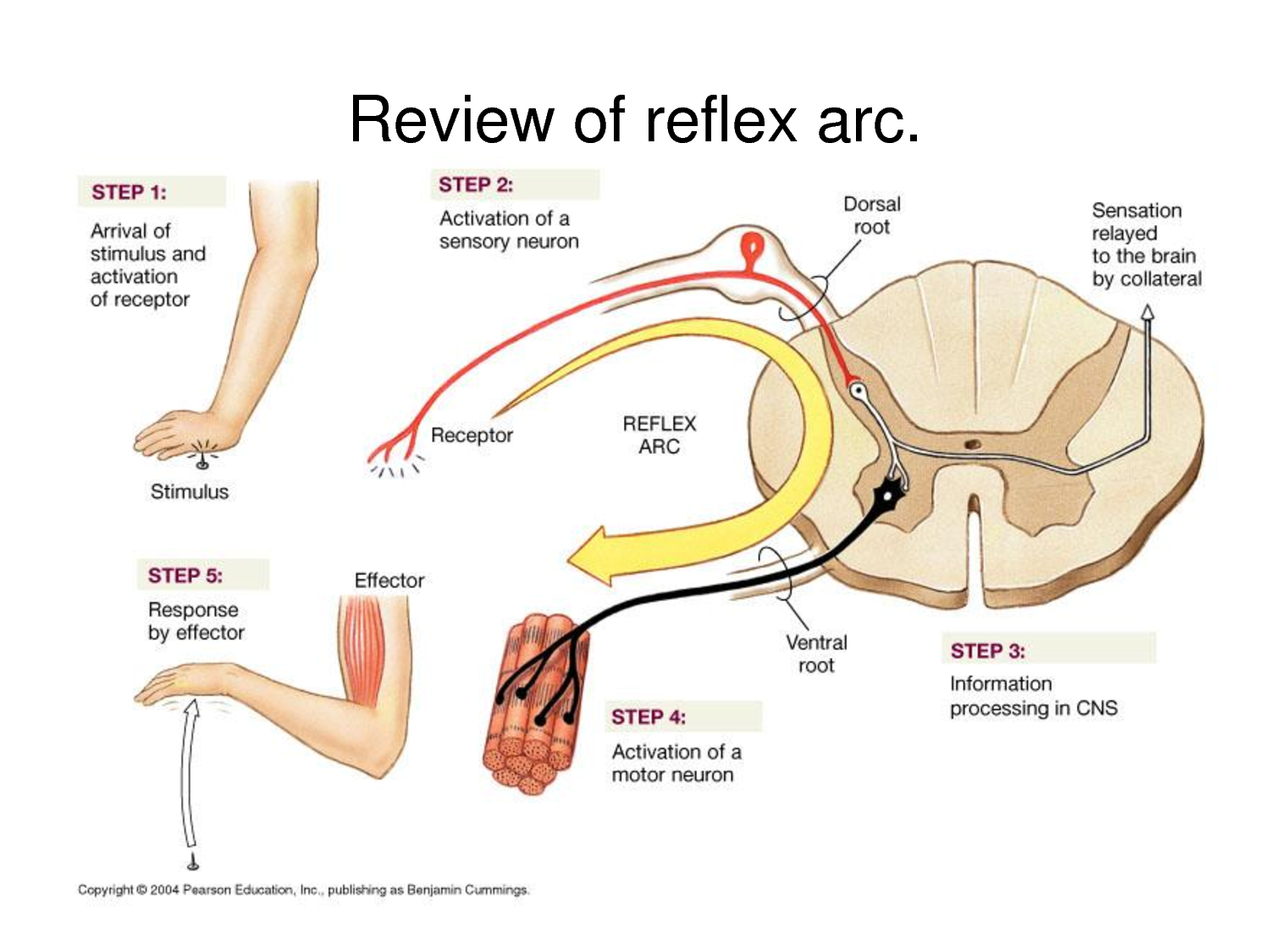 Reflex Activities
Patellar (Knee-jerk) Reflex
Pupillary Reflex
Patellar (Knee-jerk) Reflex
Pupillary Reflex
Optic nerve → brain stem → muscles constrict pupil
Useful for checking brain stem function and drug use
Stretch reflex
Tapping patellar ligament causes quadriceps to contract → knee extends
Help maintain muscle tone, posture, & balance
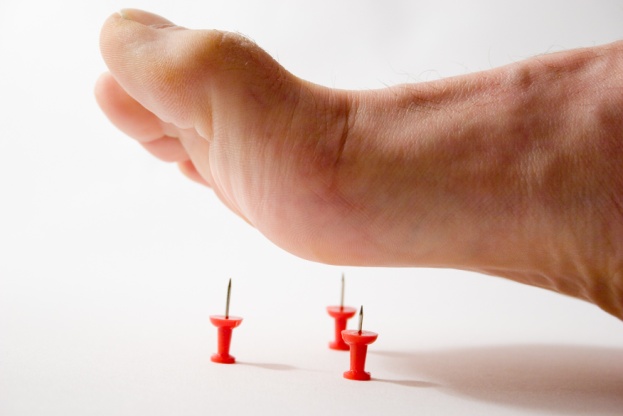 Flexor (withdrawal) reflex:
	painful stimulus → withdrawal of threatened body part
Pin prick


Plantar reflex:
	draw object down sole of foot → curling of toes
Babinski’s sign: check to see if motor cortex or corticospinal tract is damaged
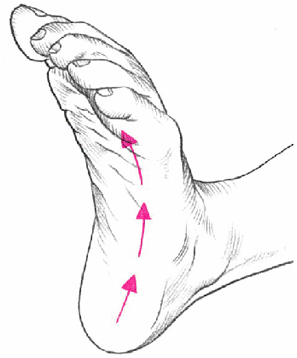 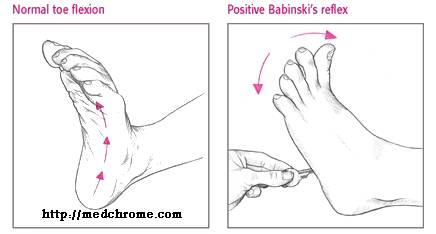 Voluntary Reactions
More neurons and synapses are involved → longer response times
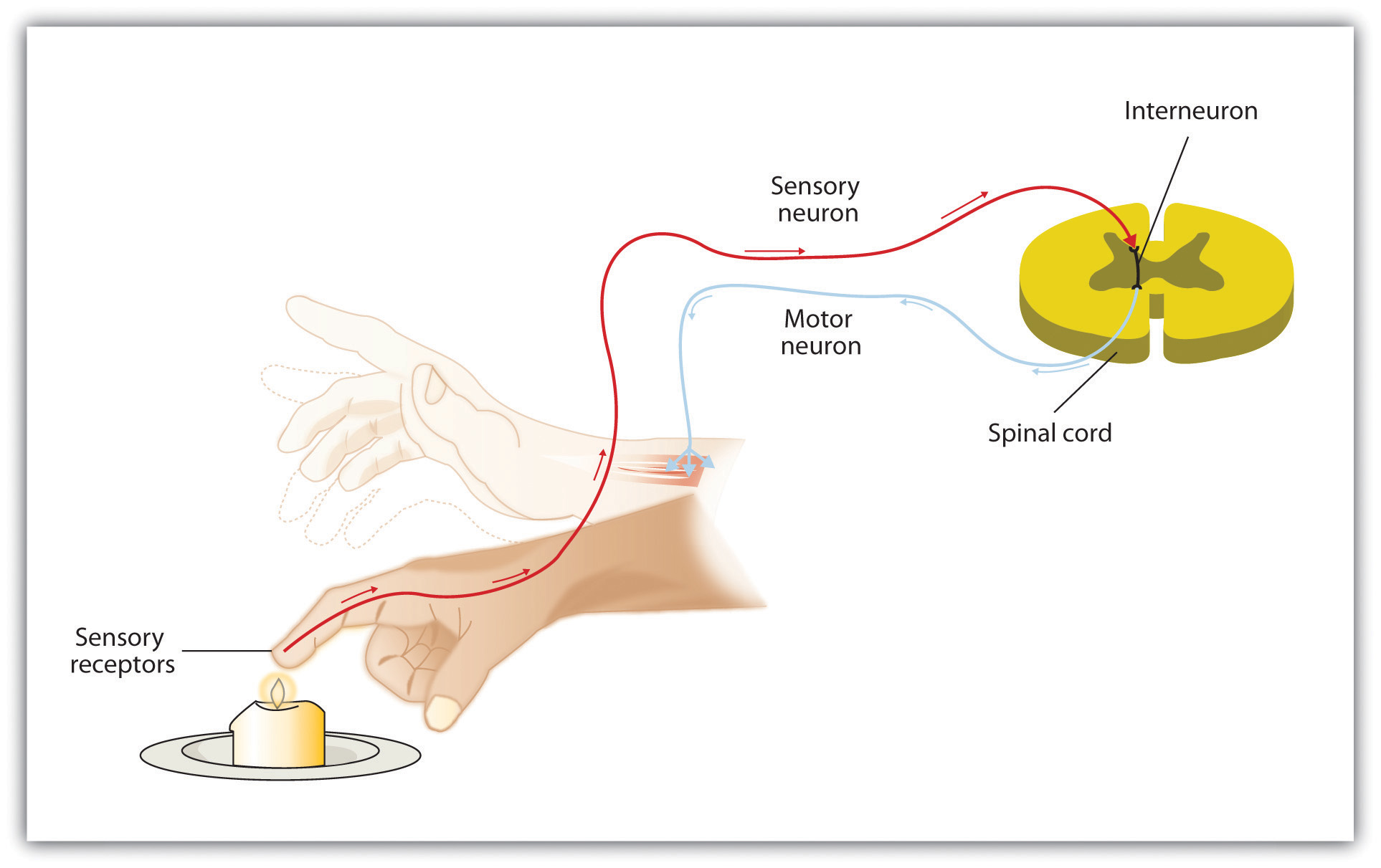 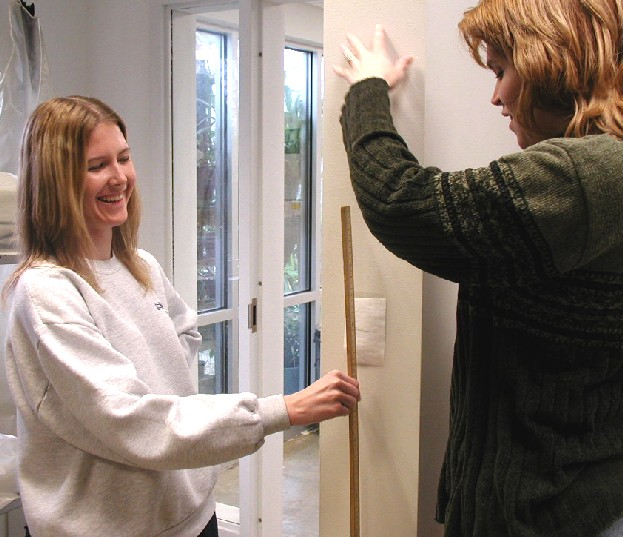 Reflex = Involuntary Reaction
Voluntary Reaction